Hardware Description Language
-- Logic Design using Verilog


	Tsung-Chu Huang

Dept. of Electronic Eng.
National Changhua University of Ed.
Email: tch@cc.ncue.edu.tw

2022/10/06
Outline
RTL or Behavioral
Two Major Phases of HDL
Applicative Tools Related to HDL
ASM-Based Synthesis using an Example
Q5  Q4  Q3  Q2  Q1  Q0
Which is Better – RTL or Behavior
Rethink using Binary Counter and Gray Counter
module Binary(Clk, Q);
input  Clk;
output [n-1:0] Q;
wire   [n-1:0] Qb;

    always@(posedge Clk)
	Q=Q+1;

endmodule
Low Power Channel
module Gray(Clk, Q);
input  Clk;
output [n-1:0] Q;
wire   [n-1:0] Qb;

    binary_counter (Clk, Qb);
    xor_array (Q, Qb);

endmodule
Regular structure or regular behavior?
Two Major Phases
Simulation
Usually simulated along time axis (initial)
With stimuli
Synthesis
Continuously exists
Gate-Level (Structural View)
RTL ( assign L = f(R); )
Always Procedural (Behavioral Model)
Sequential Circuits
Huffman Model: Combinational Circuits with a set of DFFs
Combinational Network is a DAG (Directed Acyclic Graph)
1-Cycle FSM with additional Reset cycle.
Can be expanded to an iterative logic array (ILA) that is a combinational circuit, i.e. trivial 0-cycle FSM.
Long critical paths can be spitted by inserted DFFs.
Critical-Path Split
Datapath
ASM
ILA
Seq. Ckt
Huffman Model
Pure FSM
Pipelined Datapath
Combinational Circuits
A
B
Bout
Bin
–
D
Considering Subtractors
module Sub(A, B, Bi, D, Bo);
input  A[n-1:0], B[n-1:0], Bi;
output D[n-1:0], Bo;
reg    D[n-1:0], Bo;
    assign {Bo, Bi}=A-B-Bi;
endmodule
Boolean Function Based Design:  Too Complex
Half-Subtractor→Full-Subtractor→n-bit Subtractor
Parallel Design
Modified from Adder:
S = A + B   if Sub==0
S =A -  B = A + (-B) = A + (~B+1) if Sub==1 
D = S = A + (Sub ? ~B : B) + Sub
6-Bit Parallel Multiplier
2  3  4
1  0  1  1  = B
1  2  3
1  1  0  1  = A
X )
X )
7  0  2
1  0  1  1
1 → 
      0 →
   1 →
1 →
0  0  0  0
4  6  8
1  0  1  1
2  3  4
1  0  1  1
2  8  7  8  2
1  0  0  0  1  1  1  1
Product P=BxA
Multiplier Cell
module MULij(Ai, Bj, Ci, Co, Pi, Po);
input  Ai, Bj, Ci;
output Co, Pij;

    and (AB, Ai, Bj);
    FullAdder (Pi, Ci, AB, Co, Po);

endmodule
Bj
Ai
Ci(j-1)
+
Cij
Pij
6-Bit Parallel Multiplier
i
A[1]
A[0]
A[5]
B[0]
Row0 
P[0]
B[1]
Row1 
P[1]
B[2]
j=0
j=1
j=2
i=0
i=1
i=2
k=1
k=2
Row2 
P[2]
B[3]
P[3]
B[4]
k=i-j
P[4]
B[5]
j
P[8]
P[7]
P[6]
P[5]
P[10]
P[9]
P[11]
Coding by C2V in V95
#include <stdio.h>
#include <stdlib.h>
main()
{
  int i, j, N=6;
  for(i=0; i<N; i++) {
    for(j=0; j<N; j++) {
      printf("MCell M%d(A[%d], B[%d], ", i*N+j, i, j);
      if(j==0) printf("0, "); else printf("C[%d], ", i*N+j-1);
      printf("C[%d], ", i*N+j);
      if(i==0) printf("0, "); 
      else if(j==N-1) printf("C[%d], ", (i-1)*N+j); 
           else printf("S[%d], ", (i-1)*N+j+1);   
      printf("S[%d]);\n", i*N+j);
    }
  }
}
MCell M0(A[0], B[0], 0, C[0], 0, S[0]);
MCell M1(A[0], B[1], C[0], C[1], 0, S[1]);
MCell M2(A[0], B[2], C[1], C[2], 0, S[2]);
MCell M3(A[0], B[3], C[2], C[3], 0, S[3]);
MCell M4(A[0], B[4], C[3], C[4], 0, S[4]);
MCell M5(A[0], B[5], C[4], C[5], 0, S[5]);
MCell M6(A[1], B[0], 0, C[6], S[1], S[6]);
MCell M7(A[1], B[1], C[6], C[7], S[2], S[7]);
MCell M8(A[1], B[2], C[7], C[8], S[3], S[8]);
MCell M9(A[1], B[3], C[8], C[9], S[4], S[9]);
MCell M10(A[1], B[4], C[9], C[10], S[5], S[10]);
MCell M11(A[1], B[5], C[10], C[11], C[5], S[11]);
MCell M12(A[2], B[0], 0, C[12], S[7], S[12]);
MCell M13(A[2], B[1], C[12], C[13], S[8], S[13]);
MCell M14(A[2], B[2], C[13], C[14], S[9], S[14]);
MCell M15(A[2], B[3], C[14], C[15], S[10], S[15]);
MCell M16(A[2], B[4], C[15], C[16], S[11], S[16]);
MCell M17(A[2], B[5], C[16], C[17], C[11], S[17]);
MCell M18(A[3], B[0], 0, C[18], S[13], S[18]);
MCell M19(A[3], B[1], C[18], C[19], S[14], S[19]);
MCell M20(A[3], B[2], C[19], C[20], S[15], S[20]);
MCell M21(A[3], B[3], C[20], C[21], S[16], S[21]);
MCell M22(A[3], B[4], C[21], C[22], S[17], S[22]);
MCell M23(A[3], B[5], C[22], C[23], C[17], S[23]);
MCell M24(A[4], B[0], 0, C[24], S[19], S[24]);
MCell M25(A[4], B[1], C[24], C[25], S[20], S[25]);
MCell M26(A[4], B[2], C[25], C[26], S[21], S[26]);
MCell M27(A[4], B[3], C[26], C[27], S[22], S[27]);
MCell M28(A[4], B[4], C[27], C[28], S[23], S[28]);
MCell M29(A[4], B[5], C[28], C[29], C[23], S[29]);
MCell M30(A[5], B[0], 0, C[30], S[25], S[30]);
MCell M31(A[5], B[1], C[30], C[31], S[26], S[31]);
MCell M32(A[5], B[2], C[31], C[32], S[27], S[32]);
MCell M33(A[5], B[3], C[32], C[33], S[28], S[33]);
MCell M34(A[5], B[4], C[33], C[34], S[29], S[34]);
MCell M35(A[5], B[5], C[34], C[35], C[29], S[35]);
Enhancement in IEEE 1364-2001 V2K
Design management—Verilog configurations
Scalable models—Verilog generate
Constant functions
Indexed vector part selects
Multidimensional arrays (reg [7:0] a[1:4][0:255];)
Bit and part selects within arrays
Signed arithmetic extensions (eg. reg signed [15:0] x; >>>)
Power operator ** (xor ^)
Re-entrant tasks and recursive functions
Combinational logic sensitivity token (always@*)
Comma-separated sensitivity lists
Automatic width extension beyond 32 bits
Enhanced file I/O
In-line parameter passing by name
Combined port and data type declarations
ANSI-style input and output declarations
reg declaration initial assignments
8 Blocks in Verilog
“Block” in Verilog
begin
    begin
    end

    begin
    end
end
A rectangle region
Hierarchical blocks
Specific blocks
module / endmodule
always
generate
Initial
specify / endspecify
function / endfunction
Task / endtask
To block is to stop something moving
Blocking Assignment
      In “x = y; z = x;” write(x) will block read(x).
Non-blocking Assignment
      In “x <= y; z <= x;” write(x) won’t block read(x).
genvar i;
(generate)
  for(i=1; i<10; i=i+1) begin:NAME 
    MODULE G1(X[i], Y[i+1]);
    assign OUT[i] = IN[i-1]+A;
  end
(endgenerate)
integer i;
always@(posedge Clk) begin
  for(i=1; i<10; i=i+1) begin
      R[i] <= R[i-1];
  end
  R[9] <= R[0];  
end
Space
“for” in Verilog
integer i;
initial begin
  for(i=1; i<10; i=i+1) begin
      X = i[7:0];
      #10;
    end
  $stop;
end
Time
Parametered/Generate Verilog-2K
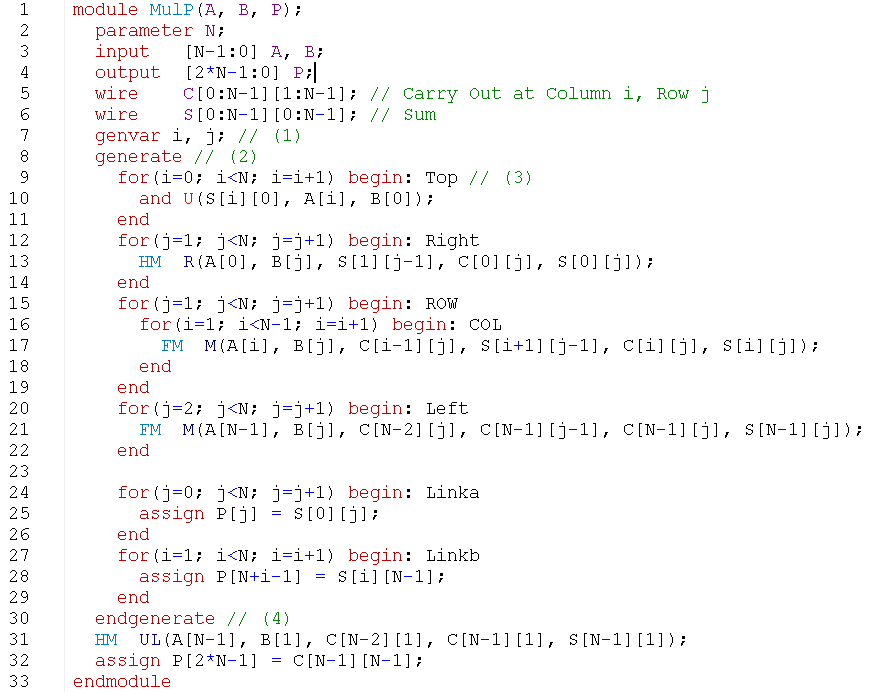 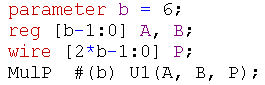 Coding by V2K
genvar i, j;
  for(i=0; i<N; i=i+1) begin : Row
    for(j=0; j<N; j=j+1) begin : Col
      MCell Cell( A[i], B[j], Ci[i][j], Co[i][j], Si[i][j], So[i][j]);
    end
  end
endmodule
Big-Data Verification
`timescale 1ns/10ps
module Test_MUL;
  parameter N = 8;
  reg [N-1:0] A, B;
  wire [2*N-1:0] P;
  MUL U1(A, B, P);
  
  integer i, j, ok;
  initial begin
    $monitor($time, ",", A, ",", B, ",", P);
    ok=1;
    for(i=0; i < 1<<N ; i=i+1)
      for(j=0; j < 1<<N ; j=j+1) 
        begin
          A=i; B=j;
          #10;
          if(P != i*j) ok=0;
        end
    $display("Varification: %s.", ok ? "Ok" : "Failed");
    $stop;
  end
endmodule
VSIM 3> run
#                    0,  0,  0,    0
:
:
#               655340,255,254,64770
#               655350,255,255,65025
# Varification:     Ok.
# Break in Module Test_MUL at D:/work/MulArray/Test_MUL.v line 20

VSIM 4> |
Layout View: 6-Bit Parallel Multiplier
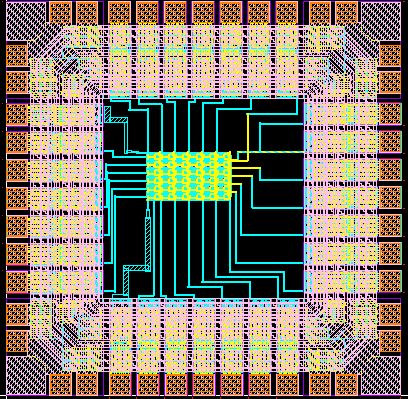 1
Shift_Left1
Shift_Left2
Shift_Left3
0
1
0     1
0     1
0     1
0     1
0     1
0     1
0     1
0     1
0     1
0     1
0     1
0     1
0     1
0     1
0     1
0     1
0     1
0     1
0     1
0     1
0     1
0     1
0     1
0     1
N-bit Shifter
Constant Shifter
Shift Register
Algorithmic State Machine
A special design style of general finite state machines.
It can be designed by mapping from the flow-chart.
It can be synthesized manually.
High area overhead and low performance due multiplexer stack.
Describe your system in pseudo code;
Draw the flow-chart;
Map the flow-chart to ASM chart;
Map the ASM chart to the HDL or circuit.
Pseudo Code
A high-level, almost-executable description
Used for leader’s instruction, explanation of algorithms, etc.
Pascal-like or C-like codes with some comprehensive English is preferable.
Example:
Basic Flowchart Elements
Y
condition
N
process
begin
end
card in
tapeout
report
display
Flow and Direction:
Decision:
Process:
Terminals:
(Card) Input:
Specific Outputs:
Sequence Controlif-then-else
Y
Y
Condition
N
N
if  (
) {
Y
}  else {
N
}
C
Sequence Controlswitch
c
1
N
2
3
if (expr==const1) {P1}
else if (expr==const2) {P2}
     else if (expr==const3) {P3}
          else if (expr==const4) {P4}
               else {Pdefault}
switch (expr) {
	case const1: {P1} break;
	case const2: {P2} break;
	case const3: {P3} break;
	case cosnt4: {P4} break;
	...
	default:     {Pdefault}
}
Sequence ControlFor-loop
Initialization
Y
Condition
Next
Process
N
;
N
P
for (
I
;
) {
}
C
for(i=1;i<=9;i++) {




}
for(j=1;j<=9;j++)
   printf(“%dX%d=%2d\t”,i,j,i*j);
printf(“\n”);
Sequence ControlDo-While-Loop and While-Do-Loop
Process
Y
Y
Condition
Condition
Process
N
N
do {
P
} while(
} ;
while (
)    {
P
} ;
C
C
State1:
a = b + c;
State2:
x = a * d;
State1:
x = a + d;
a = b * c;
Map Flowchart to ASM Chart
Split Processes in flowchart into States that each state can be executed in 1 clock cycle.
Note that a WR-dependent process should be split into two states.
a = b + c;

x = a * d;
(write first then read)
x = a + d;

a = b * c;
(read first then write)
C
C
C
Y
1
1
N
0
0
C = A & B;
(Dummy)
C = A & B;
C
Y
N
Map Decision to Demultiplexer
If the condition is a 1-bit variable, directly map the decision to a demultiplexer that is a combinational gate (i.e., it takes a delay less than the clock cycle).
The clock state of a decision is belong to the last process, therefore the last process should be split into 2 states if there is a WR-dependency.
C=f( )
C
C
Y
1
1
N
0
0
(Dummy)
C = f( );
C
f( )
0             1
1
f( )
0
Map Decision with Expression to Diamond
If the condition is an expression instead of a direct input, map the decision to a a diamond.
A diamond is composed of a demultiplexer and an extra process.
f( )
When the dealy of combinational circuit f( ) is too large, it is better to split it to two states with a demultiplexer.
Example8-bit Multiplier
Rst
Clk
X
Y
N
C
A
B
X=151
Y=165
1
0
0
1
0
1
1
1
1
0
1
0
0
1
0
1
begin
N←0; A←0; B←Y; C←0
0
0
0
0
0
0
0
0
1
1
1
1
1
1
1
1
0
0
0
0
0
1
1
1
1
0
0
0
0
1
1
1
1
0
0
0
1
1
0
0
1
1
0
0
1
1
0
0
1
1
0
0
1
0
0
0
1
0
0
0
0
0
1
0
0
0
1
0
0
0
1
1
0
0
1
1
0
0
0
0
1
1
0
1
1
0
0
0
0
1
1
0
0
1
1
0
1
0
0
1
0
1
0
1
0
0
0
1
1
1
0
0
1
0
1
1
0
0
0
0
0
1
1
0
1
1
1
1
1
0
1
0
0
1
0
0
0
1
0
0
1
1
1
1
1
1
1
1
1
1
0
0
0
0
1
1
1
0
0
1
1
1
1
1
1
1
1
1
1
0
0
1
1
1
1
0
0
0
1
1
1
0
1
1
1
0
1
1
1
1
1
1
1
0
0
0
0
1
1
0
0
1
1
0
0
0
1
1
1
1
1
1
0
0
0
0
1
1
0
0
1
1
1
0
0
1
1
1
1
1
1
0
0
0
0
1
1
0
0
0
1
1
0
0
1
1
1
1
1
1
0
0
0
0
1
0
0
0
0
1
1
0
0
1
1
1
1
1
1
0
0
0
1
1
0
0
0
0
1
1
0
0
1
1
1
1
1
1
0
0
0
1
1
0
0
0
0
1
1
0
0
1
1
1
1
1
1
1
0
0
1
1
0
0
0
0
1
1
0
0
1
1
1
No
B[0]
Yes
{C,A}←A + X
end
{C,A,B}←{C,A,B}>>1
N ← N + 1
No
N=0
Yes
P=151X165=24915
For Instance
B
0
N
+
0
→
0
0
→
0
+
0
→
0
0
→
0
0
→
0
+
0
→
0
0
→
0
+
0
→
0
Example of Verification using C
#include <stdio.h>
main()
{
  unsigned char X, Y, C, A, B, N, Verified;
  int      i, P, Q, Acc, S;

  Verified = 1;
  for(i=0;i<(1<<16);i++){
    X=i/(1<<8);
    Y=i%(1<<8);
    P=X*Y;	// Golden Circuit
	
    // Algorithm Started Here
    N=0; A=0; B=Y; C=0; // Initialization
    do {
      // Accumulate 
      if(B%2) {Acc = A + C*256 + X; A=Acc%256; C=(Acc>>8)%2;}
      // Shift CAB
      S = C*65536 + A*256 + B; S = S >> 1; B=S%256; A=(S>>8)%256; C=(S>>16)%2;
      N++;
    } while(N!=8);
    Q=(A<<8)+B;
    if(Q!=P) {
      Verified=0;
      printf("Error when X=%d, Y=%d, Q=%d\n", X, Y, Q);
      break;
    }
  }
  if(Verified) printf("The circuit is exhaustively functionally verified.\n");
}
Example: Verified using Assembly Language
BEGIN:	MOV	N, #States
		CLR	A
		CLR	C
		MOV	B, X
LOOP:		JE	SHIFT
		ADC	Y
SHIFT:	SHR	CAB
		DEC	N
		JNZ	LOOP
		END
C and Assembly codes can be the fast logic simulator.
Example: 8-bit Multiplier
begin
begin
N←0; A←0; B←Y; C←0
N←0; A←0; B←Y; C←0
dummy
No
0
B[0]
B[0]
Yes
1
{C,A}←A + X
{C,A}←A + X
end
{C,A,B}←{C,A,B}>>1
{C,A,B}←{C,A,B}>>1; N←N+1
N ← N + 1
Dummy
No
N=0
0
N=0
Yes
1
end
Initial:
Accumulate:
Shift:
Dummy2:
ASM Chart
Map ASM Elements to Sequencer
begin
State
State
1
C
0
D
D
D
PRE
CLR
CLR
Q
Q
Q
C
C
0             1
0             1
f( )
1
f( )
end
0
Map to State Sequencer
begin
D
PRE
N←0; A←0; B←Y; C←0
Q
D
dummy
CLR
Q
0
B[0]
0       1
0       1
D
D
CLR
CLR
1
Q
Q
D
{C,A}←A + X
CLR
Q
{C,A,B}←{C,A,B}>>1; N ← N + 1
D
CLR
Q
dummy
0
N=0
D
1
end
CLR
Q
Initial:
Initial
Accumulate:
Accumulate
Shift:
Shift
ASM Chart
Map to ALU
begin
Initial:
N←0; A←0; B←Y; C←0
+
+
Shift
Shift
Shift
dummy
Accumulate
Accumulate
0
B[0]
Initial
1
Accumulate:
{C,A}←A + X
Shift:
{C,A,B}←{C,A,B}>>1; N ← N + 1
1
0
0
0
dummy
0     1
1     0
0     1
0     1
0     1
0     1
0     1
0     1
0     1
0     1
Initial
Initial
Initial
Shift
0
N=0
1
end
ASM Chart
C
A
B
N
Y
X
D
PRE
Initial
Q
=
+
+
D
Shift
Shift
Shift
CLR
Q
Accumulate
Accumulate
0       1
0       1
D
D
Initial
CLR
CLR
Q
Q
C
A
B
D
CLR
Accumulate
Q
P
D
0
1
Ready
CLR
0
0
0
Shift
Q
0     1
1     0
0     1
0     1
0     1
0     1
0     1
0     1
0     1
0     1
Initial
Initial
Initial
N
D
CLR
Q
Clk
Rst
Control
Remapped to CodingGate-Level Model for Sequencer
module Sequencer(Rst, Clk, B, E, Initial, Accumulate, Shift, Ready);
input	Rst, Clk, B, E;
output 	Initial, Accumulate, Shift, Ready;
DFFp	(Clk, Rst, 0, Q1)
DFFc	(Clk, Rst, Q1, Initial);
DFFc	(Clk, Rst, initial, Q2);
or		(A, Q2, E0);
mux		(B, A, B1, B0);
DFFc	(Clk, Rst, B1, Accumulate);
or		(Q3, B0,  Accumulate)
DFFc	(Clk, Rst, Q3, Shift);
DFFc	(Clk, Rst, Shift, Q4);
mux	(E, Q4, E1, E0);
or 	(Q5, Ready, E1);
DFFc	(Clk, Rst, Q5, Ready);
endmodule
Remapped to CodingMinimized Counter-Based State Diagram
Init
Acc
PowerOn or SysRst
N
Init
Shift
Counter-Based FSM Coding2-State-Cycle 2n-Bit Sequential Multiplier
module MUL(Rst, Clk, X, Y, P, Ready);
Parameter	n=3;
input			Rst, Clk;
input	[2^n-1:0]	X, Y;
output	[2*2^n-1:0]	P;
output			Ready;
reg		[n-1:0]		N
reg				C;
reg		[2*2^n-1:0]	P;
reg		[1:0]	State;
parameter 	Init=2’b00, Acc=2’b01, Shift=2’b10, Ready=2’b11;

always@(posedge Clk)
  if(Rst) begin N=0; State=Acc; C=0; P=Y; end
  else case(State)
         Acc: P=P+X;
         Shift: begin 
                  N=N+1; P={C, P[15:1]}; C=0; 
                  State=N?Acc:Ready;
                end
         Ready: State=Ready;
       endcase
endmodule
Counter-Based FSM Coding1-State-Cycle 2n-Bit Sequential Multiplier
module MUL(Rst, Clk, X, Y, P, Ready);
input Clk, Rst;
output Ready;
input [7:0] A, B;
output [15:0] P;
reg [15:0] P;
reg [2:0] N;
reg Ready;
wire [8:0] S;
wire [16:0] Q;;

assign S = P[0]?(P[15:8]+A):P[15:8];  
assign Q = {S, P[7:0]};  
always@(posedge Clk)
    if(Rst) begin N=0; P[15:8]=0; P[7:0]=B; Ready=0; end    	else  if(!Ready)  begin
                        P = Q >> 1;
                        if(N==7)  Ready = 1; else N = N + 1;                      			   end
endmodule
Parallel Multiplier (Combinatinal Circuit)
N-bit Sequential
Partially Parallel
N-Bit Multiplier
assign P = A * B;
Area Cost
Execution Time
Example: Greatest Common Divisor
Actually you have known the algorithm!
So, just catch the regularities from observation.
gcd( 91,  35 ) =
7
70
= gcd( 21,  35 )
= gcd( 35,  21 )
21
= gcd( 14,  21 )
= gcd( 21,  14 )
14
= gcd(   7,  14 )
= gcd( 14,    7 )
14
0
Example: Greatest Common Divisor
Then you can write a function in C.
unsigned int GCD(unsigned int A, insigned int B)
{
	unsigned int C;

	if(A<B) SWAP(A, B);
	while(B>0) {
		C = A % B;
		A = B;
		B = C;
	}
	return(A);
}

void SWAP(unsigned int A, unsigned int B)
{
	unsigned int C;
	C = A;
	A = B;
	B = C;
}
/ % can be simulated
in ModelSim (V2K).
Need not be implemented
in some synthesizers.
Can be implemented in 1 cycle in hardware!
From C Straightforward to VerilogExample: GCD
module GCD(Clk, Rst, A, B, D, Ready);
	input  Clk, Rst;
	input  [31:0] A, B;
	output [31:0] D;
	output Ready;

	parameter Init=0, Mod=1, Out=2;
	reg	[1:0] PS, NS;

	always@(posedge Clk)
		if(Rst) begin NS=Init; PS=Init; Ready=0; end
		else	begin PS = NS;
	
	wire   [31:0] X, Y;
	always@* case(PS)
		Init: begin
			X = (A<B) ? B : A; Y = (A<B) ? A : B; NS = Mod;
		      end
		Mod:  begin X <= Y; Y <= X % Y; NS = Y ? Mod : Out; end
		Out:  begin D = X; NS = Out; Ready=1; end
	endcase	

endmodule
From C Straightforward to VerilogExample: Bubble Sorter
Init
Go
int Sort(int M[], N)
{
  int a, n;
  for(n=N-1;n>0;n--)
    for(a=0;a<n;a++)
      Swap(M[a], M[a+1]);
  return(0);
}
N=4095
A=0
WE=0
N=0
B<D
R
C
W
Module M(Clk, WE, A, D);
  inout [31:0] D;
  input [11:0] A;
  input        Clk, WE;
  reg   [31:0] M [0:4095];
  always@(posedge Clk)
    if(WE) M[A]=D;
    else   D=M[A];
endmodule
B=D
A=A+1
WE=0
B<D:  B=D; 
A=A+1; WE=0;
If(A=N-1)  N=N-1
B>=D: A=A-1; 
WE=1;
D=B; 
A=A+1; WE=1
If(A=N-1)  
N=N-1
WE
Start
Sorter
M
A
Ok
Ready
D
Ready=1
Clk
From C Straightforward to VerilogExample: Bubble Sorter
module Sorter(Clk, Init, WE, A, D, Ready);
  input Clk, Init;
  inout [31:0] D;
  output WE, Ready;
  output [11:0] A;
  reg [2:0] S;
  parameter Ok=0, Go=1, R=2, C=3, W=4;
  reg [11:0] A;
  reg [31:0] B, D;
  reg [11:0] N;
  reg Ok;
always@(posedge Clk)
  if(Init) begin N=4095; S=Go; end
  else case(S)
         Go: begin A=0; WE=0; S=R1; end
         R: begin B=D; A=A+1; S=C; end
         C: if(B>D) begin A=A-1; WE=1; S=W; end
            else begin B=D; A=A+1; WE=0; 
                       if(A>=N-1) if(N>1) begin N=N-1; S=C; end
                                  else S=Ok;
                       else S=Go;
                 end
         W: begin D=B; A=A+1; WE=1;
              if(A>=N-1) begin if(N>1) begin N=N-1; S=Go; end
                               else S=Ok;
                         end
            end 
         Ok: Ready=1;
endcase
endmodule
From C Straightforward to VerilogExample: Prime Numbers
void prime()
{
	unsigned int M[100], N=0, i, j, yes;
	M[N++]=2;
	for(i=3; i<9999; i+=2) {
		j=0;
		yes=1;
		while(M[j]*M[j]<i) if(i%M[j++]) {yes=0; break;}
		if(yes) M[N++]=i;
	}
}
Exercises and Rethinks
List prime numbers < 9999.
Calculate the area of a triangle with edges A, B, and C.
Quick Sort in Hardware. (How about parallel sorter?)
Sequentially Fourier transform. (How about FFT?)
Memory Controller (Why not SW?)
Traffic Light Controller (Why not HW?)
Elevator Controller (Why not HW?)
FIR/IIR Filters (Why not FSM?  Datapath)
PLC (programmable logic controller) (Why not HW?)
JTAG TAPC (test access port controller) (Why not SW?)
Lab04 Counters
Binary Counters with/without properties:
Loadable: data, LOAD-control
Resettable: Rst-control
Up/Down Counting
Stride/Step/Increment
Start/End
Recount/Stop at end
Synchronous/Asynchronous for each control
Johnson, Ring Counters, LFSR Counters
Snake
Problem 1. Complete all the combinations in this lab.